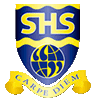 GCE Computing
Computing SNAP!
A revision activity
Rules
Shuffle the cards so that each player has the same number
All players can look at their cards
One player must lay down a single card
The second player then lays down a card next to it. If they can convincingly explain a link between the two topics clearly and convincingly to other players. If the team agree with them,  all cards go onto the pile. If they cannot, they must pick up ALL the cards.
To win the game, a player must lose all of their cards.
Accumulator
CPU
Program Counter
RAM
Mouse
Hard Disc Drive
Cache
Keyboard
Control Unit
Core
Solid State
Bus
Open Source
Operating System
HTML
Switch
Modem
Router
Wireless Access Point
NIC
Ethernet
JPG
DHCP
DNS
Entity
MP3
Primary Key
Record
Report
Form
Smartphone
Tablet
Python
IDE
Interpreter
Compiler
Binary
CD Rom
Optical
Magnetic
Proprietary
Anti virus
Hardware
Software
Failover
ROM
Selection
Backup
IF 
Else if
Else
Iteration
While loop
For loop
Variable
Array
File
Constant
Primary Key
OR gate
AND gate
Firewall
NOT gate
MAC address
IP address
LAN
WAN